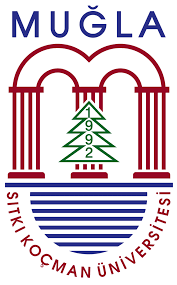 Turizm ve Seyahat HizmetleriProgramı
TSH 1012 Meslek Stajı (40 iş günü)

Staj Başlama: 	03 Temmuz 2023 
Staj Bitiş: 		17 Ağustos 2027

* Dosyalar 2023/24 Öğretim yılı Güz Yarıyılı Derslerin başladığı ilk hafta Cuma günü mesai bitimine kadar bölüm sekreterliğine teslim edilecektir. .